WP4 AHM
WP4 members
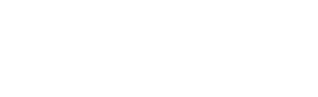 [Speaker Notes: Añadir logo de IBERGRID]
Workplan
[M1-M6]	Task 4.1. Services and Best Practices harmonisation. UPV (10), CSIC-IFCA (2), CSIC-CNB (2), CSIC-BSC (2), CSIC-CIEMAT (2), LIP (1), KIT (2), CESNET (2), IISAS (1), IRD (2), LNEC (4), INDRA (2)
[M7-M24]	Task 4.2. Thematic Services for the EOS community. LNEC (37), LIP (7), IRD (16), UPV (5), INDRA (18)
[M7-M24]	Task 4.3. Thematic Services for the Biomedicine community. CSIC-CNB (12), CSIC-BSC (10), CESNET (5), UPV (3)
[M7-M24]	Task 4.4. Thematic Services for the Astrophysics community. CSIC-CIEMAT (18), UPV (3)
[M7-M24]	Task 4.5. Thematic Services for the Environmental community. CSIC-BSC (8), KIT (10), CESNET (6), IISAS (7)
[M18-M30]	Task 4.6. Thematic Services Validation. UPV (9), CSIC-CNB (4), CSIC-BSC (4), CSIC-CIEMAT (4), LIP (2), KIT (3), CESNET (2), IISAS (2), IRD (2), LNEC (6), INDRA (4)
D4.1 – Best Practices Elicitation including Data Management Plans (R, PU) – M6 – Lead: UPV
D4.2 - First prototype of the EOSC Thematic services (DEM, PU) – M16 – Lead: UPV
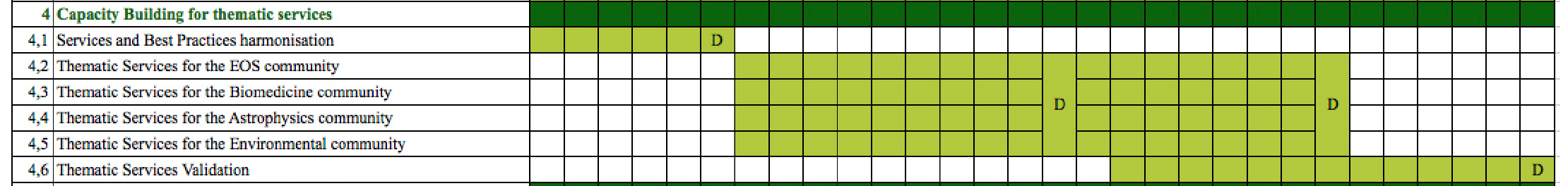 What have we done so far?
Present the objective of the WP
Define Best Practice for the adoption of EOSC services.
Improve the thematic services through the adoption of the EOSC services.
Collect and present a brief description of use cases including target users, objectives of the service, bottlenecks and data sources (https://indico.lip.pt/event/575/sessions/317/#20190924) 
Start collecting ideas for metrics 
Improvement in Users, Capacity & Capability, Scientific Impact and Outreach, Usability (Qualitative).
https://indico.lip.pt/event/575/sessions/319/#20190924 
Define a set of actions (see next slide).
What we have to do shortly?